Navigating the Assisted Living Process: Avoiding Costly Pitfalls
Presentation BySara Wright
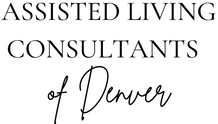 Purpose of Surveys
The Colorado Department of Health and Environment, the department, conducts routine license inspections, also known as surveys, to evaluate resident care and services compliance with licensing rules.


 Ensuring compliance with licensing rules and addressing deficiencies promptly is essential to maintaining a safe and healthy environment for assisted living residents.
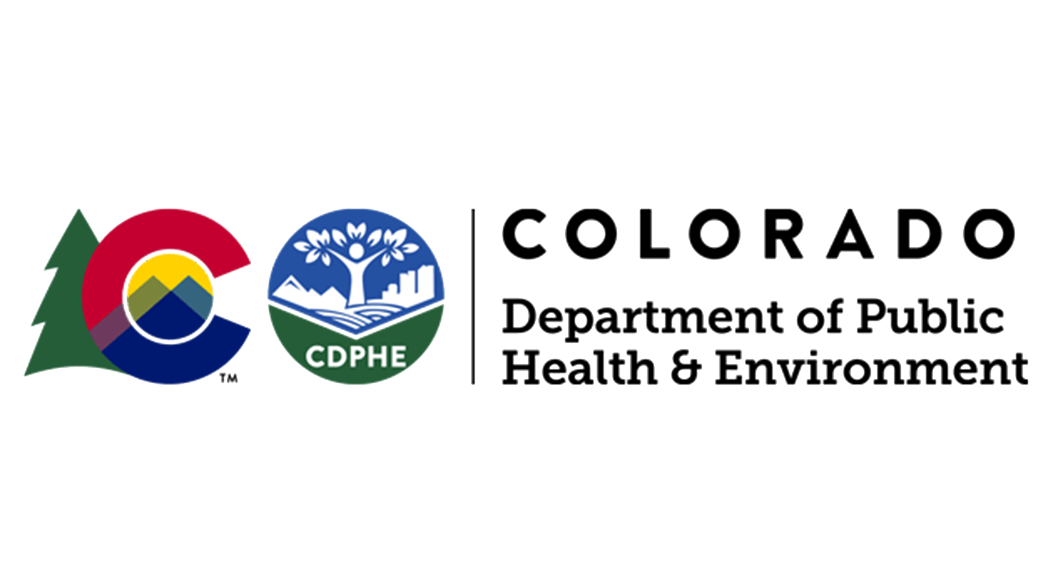 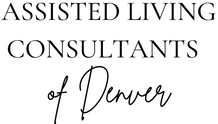 Complaint Investigation
CDPHE ALF/ALR Survey Process
Re-Visit of ANY of the Previous Surveys
General Inspection
Initial Licensure
Renewal Licensure
Licensed 
IC Focused
CHOW (Change of Ownership)
Focused Vaccination or Focused QMP Survey
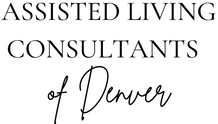 Citing Deficiencies
Sections 3.11 and 3.12 of the Chapter 7 regulations distinguish different levels of deficiencies based on the number of affected residents and the level of harm.

When deficiencies are cited, the department outlines how the residence is not in compliant with licensing rules. This information is obtained by surveyors and is based on:
Observations
Interviews 
Record Reviews
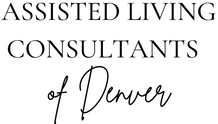 Levels of Deficiencies
The levels are categorized as follows:
Level A - Isolated potential for harm for one or more residents. 
Level B - A pattern of potential for harm for one or more residents.
Level C - Isolated actual harm affecting one or more residents.
Level D - A pattern of actual harm affecting one or more residents.
Level E (Immediate Jeopardy) - Actual or potential for serious injury or harm for one or more residents
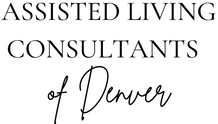 Citations and Deficiencies
Preliminary Findings Summary - Presented to Administrator upon Exit Date- Indicates any initial findings and deficiencies including:     - Rule / Section No.     - Brief Description of Requirement      - Area of Non-Compliance

*Note if Level E (Immediate Jeopardy “IJ”) – describes actual or potential serious injury or harm for one or more residents is cited during the survey process, the community will be required to immediately remove the cause of the immediate jeopardy risk and provide the Department with written evidence that the risk has been removed.
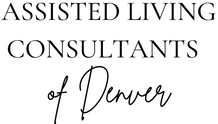 Citations and Deficiencies
After your survey, the Department may request a plan of correction from a licensee or require a licensee’s compliance with a Department directed plan of correction (POC).
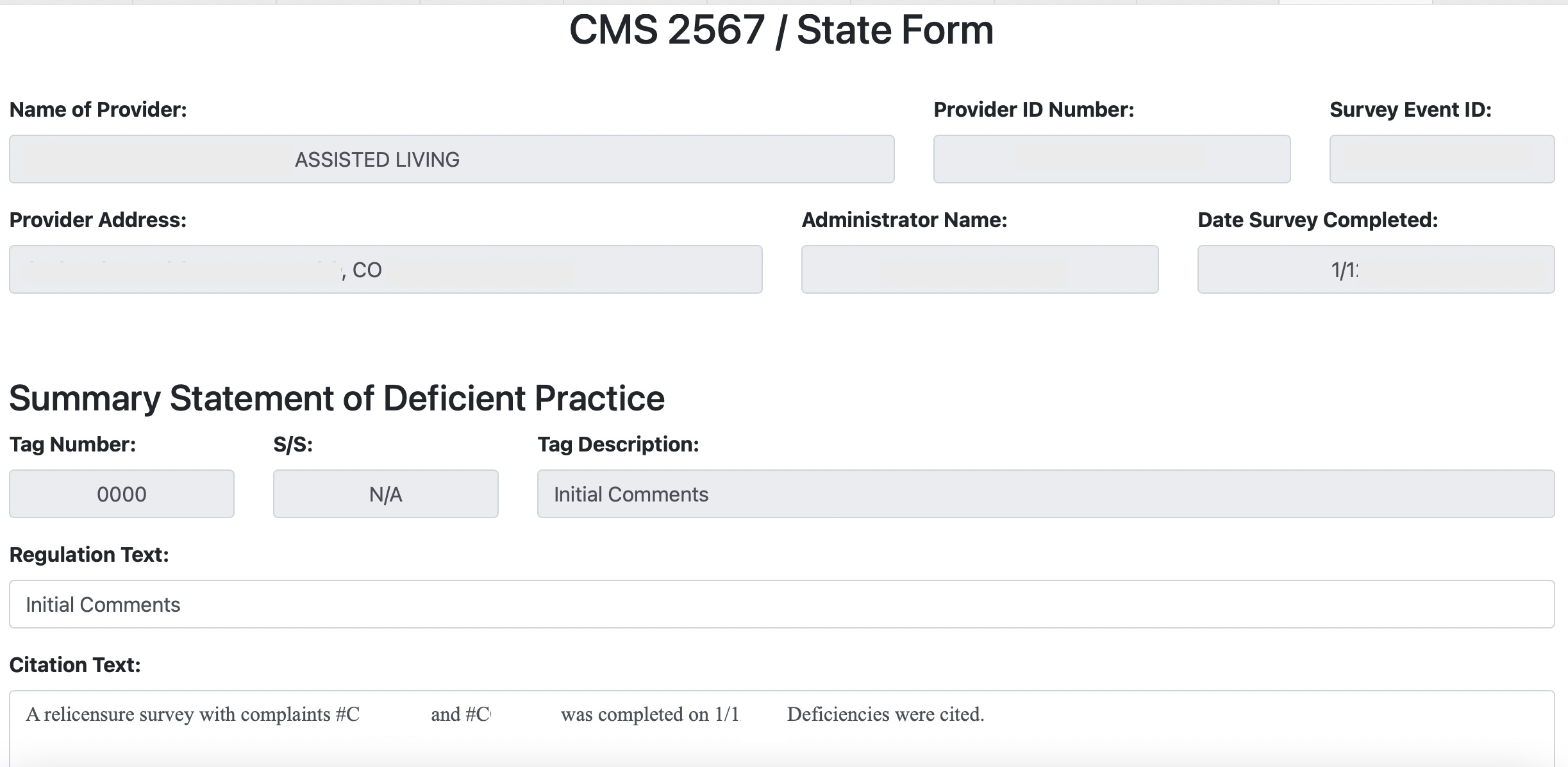 Form CMS-2567- Official Documentation of the survey   	results - Detects non-compliance with 	regulations- Records of compliance/noncompliance 	on those affected- Accessible to the general public upon 	request- Utilized by the facility to draft the Plan of 	Correction (POC)
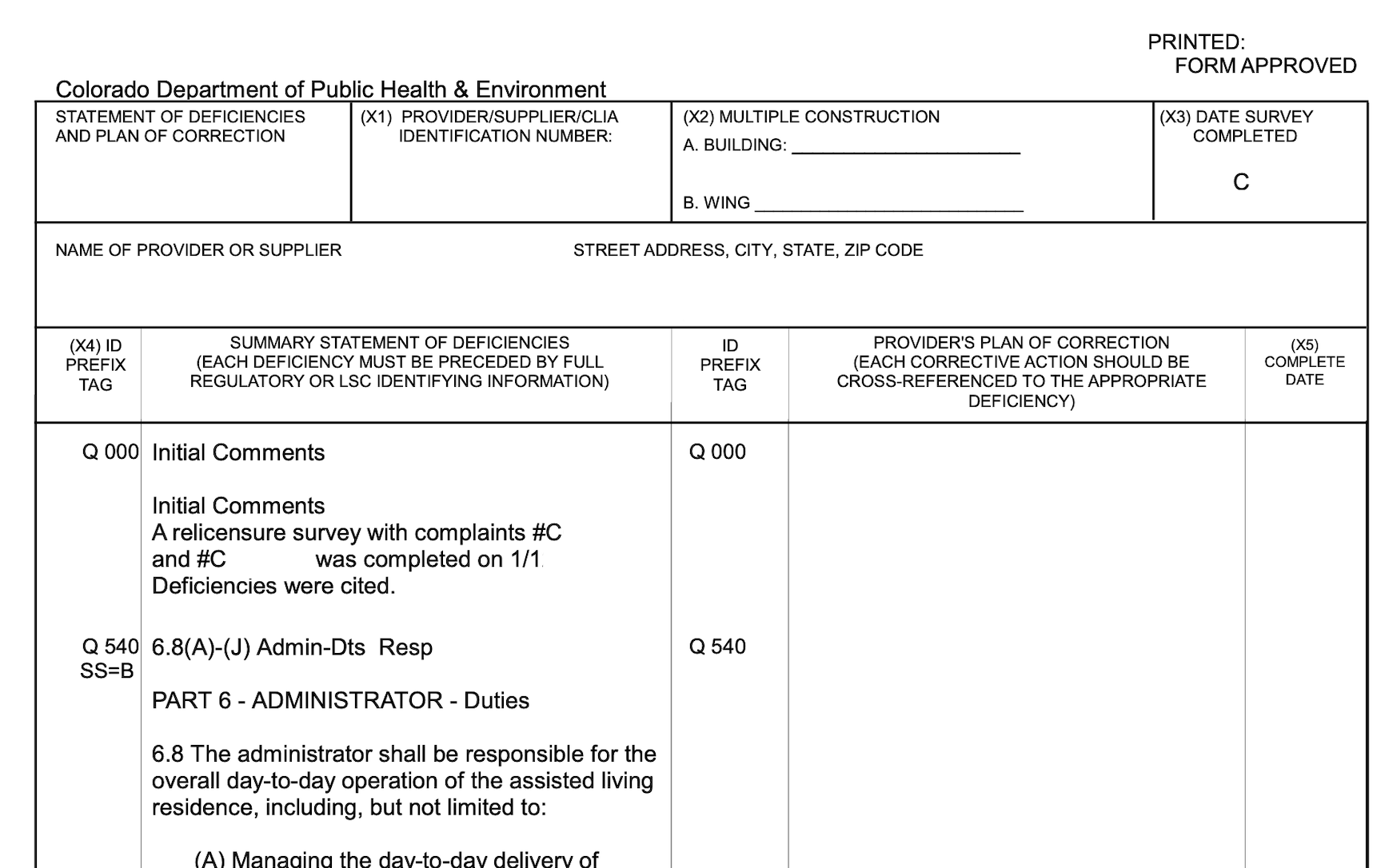 Review Survey Results (Details)
Review ALL Documents
Components to YOUR Survey Results
COHFI Email Notification
Survey Tracking Workbench
Dear Provider, You have a new message regarding the 1 survey that exited on 1/1/2023 for Facility: ABC AL, FacID: ABCDEF.
Surveys with Messages
Surveys in Progress
Surveys Completed
ALR Packet
ABC AL DL A12B12 (Deficiency List)
ABC AL ESL A12B12 (Staff Sample List)
ABC AL SL A12B12 (Resident Sample List)
ABC AL LTC A12B12 (Letter with indicated Intermediate Conditions and Required POC)
Review and Print 2567 
All Tag #’s will be listed here
Write and Submit Your POC(s)
Ensure ALL 3 required elements are included indoor POC
A description of how the licensee will correct each identified deficiency
A description of how the licensee will monitor the corrective action to ensure each deficiency is remedied and will not reoccur
A completion date
Elements for a PLAN OF CORRECTION (POC)
#2
#3
#1
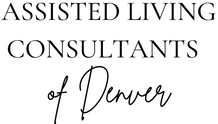 Reference Chap 02 Part 2.10.4(B)
[Speaker Notes: (1) The plan of correction shall be in the format prescribed by the Department and included, but not be limited to, the following: 	(a) A description of how the licensee will correct each identified deficiency, 
	(b)  A description of how the licensee will monitor the corrective action to ensure each deficiency is remedied and will not reoccur, and 	(c)  A completion date that shall be no longer than thirty (30) calendar days from the issuance of the deficiency list, unless otherwise required or 	approved by the Department. The completion date is the date that the entity deems it can achieve compliance. 
THE POC WILL NOT BE ACCEPTED IF ANY OF THE THREE REQUIRED ELEMENTS LISTED ARE MISSING

Reference 6 CCR 1011-1, Chap 02, Part 2.10.4(B);]
#1 How to Correct EACH Identified Deficiency…
If the deficient practice was cited for a specific resident(s) or staff, the description shall include the measures that will be put in place or systemic changes made to ensure the deficient practice will not reoccur for the affected resident(s)/staff and/or other residents/staff having the potential to be affected. 

What action was/will be taken to correct the situation
Implementation date
Who is responsible for making the corrections (Position / Title) 
How the community established that no other residents were impacted by the inadequate practice.
The date of the determination
Who determined this (Position / Title)
[Speaker Notes: #1 A description of how the licensee will correct each identified deficiency. 

If the deficient practice was cited for a specific resident(s) or staff, the description shall include the measures that will be put in place or systemic changes made to ensure the deficient practice will not reoccur for the affected resident(s)/staff and/or other residents/staff having the potential to be affected. 

Address how corrective action will be accomplished for those residents found to have been affected by the deficient practice 
-What action was/will be taken to correct the situation
-Implementation date
-Who is responsible for making the corrections (Position/Title) 

Here is also an opportunity to address how the facility established that no other residents were impacted by the inadequate practice.
-The date of the determination
-Who determined this (Position / Title)]
#2 How to Monitor EACH Identified Deficiency…
The community must ensure each deficiency
IS REMEDIED

Explain the community’s plan for monitoring its performance to ensure sustained solutions:
Indicate the person responsible for monitoring the corrective action
The method of monitoring the actions
Audits
The frequency of the monitoring
The method of evaluating the results and who will conduct the evaluation
QMP
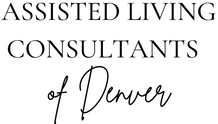 [Speaker Notes: #2 How to Monitor EACH Identified Deficiency…
The community must ensure each deficiency IS REMEDIED

Explain the facility's plan for monitoring its performance to ensure sustained solutions:
-Indicate the person responsible for monitoring the corrective action
-The method of monitoring the actions
-Audits
-The frequency of the monitoring
-The method of evaluating the results and who will conduct the evaluation
	-QMP]
#2 How to Monitor EACH Identified Deficiency…
The community must ensure each deficiency
WILL NOT REOCCUR

Outline what steps or changes will be implemented to prevent the recurrence of the inadequate practice:
Describe the steps taken
Training for staff and education for residents/families as appropriate 
Policy revisions and review
Include the dates of the steps taken and the job titles of staff members who completed the actions
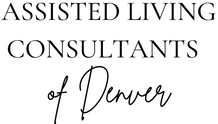 #3 A Completion Date…
The completion date is the date that the entity deems it 
CAN ACHIEVE COMPLIANCE

Provide the date of completion for the corrective action:
The date of compliance for the inadequate practice must be after the survey exit date and cannot be during a time when the community is taking action
The date of completion for the corrective action must be approved by CDPHE 
The community bears ultimate responsibility for compliance, even if notification about the acceptability/denial of their POC is not received promptly
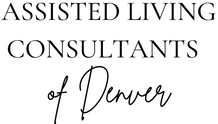 [Speaker Notes: (c) A completion date that shall be no longer than thirty (30) calendar days from the issuance of the deficiency list, unless otherwise required or approved by the Department.]
Completed POC
Submit to the Department within ten (10) calendar days after the date of the Department’s written notice of deficiencies
COHFI


If an extension of time is needed to complete the plan of correction, the licensee shall request an extension in writing from the Department prior to the plan of correction due date - the Department may grant an extension of time
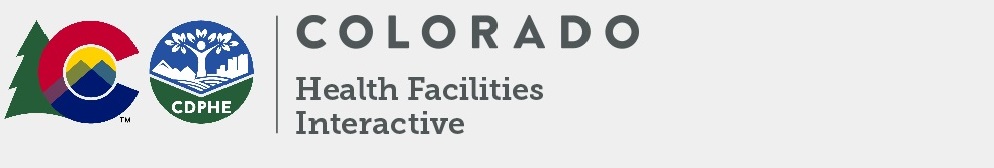 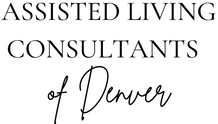 POC Approved OR Denied
The Department has the discretion to approve, impose, modify, or reject a plan of correction. 
 If the plan of correction is accepted, the Department shall notify the         licensee by issuing a written notice of acceptance. 
 If the plan of correction is unacceptable, the Department shall notify     the licensee in writing, and the licensee shall re-submit the changes     within the time frame prescribed by the Department.
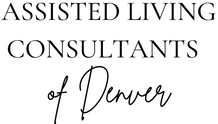 POC Approved OR Denied
(c) If the licensee fails to comply with the requirements or deadlines for       submission of a plan or fails to submit requested changes to the plan,       the Department may reject the plan of correction and impose       disciplinary sanctions.
(d) If the licensee fails to implement the actions agreed to by the       correction date in the approved plan of correction, the Department       may impose disciplinary sanctions.
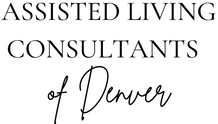 POC Enforcement and Accountability
- In some cases, the department may modify a POC and/or impose or direct a residence to comply with a POC that was developed by the department. 
FYI 
The department posts your community’s deficiency list and the approved plan of correction submitted by the assisted living residence for public viewing. This is available at: https://cdphe.colorado.gov/find-and-compare-facilities
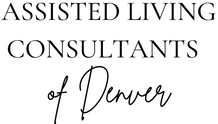 POC Enforcement and Accountability
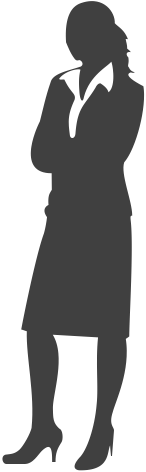 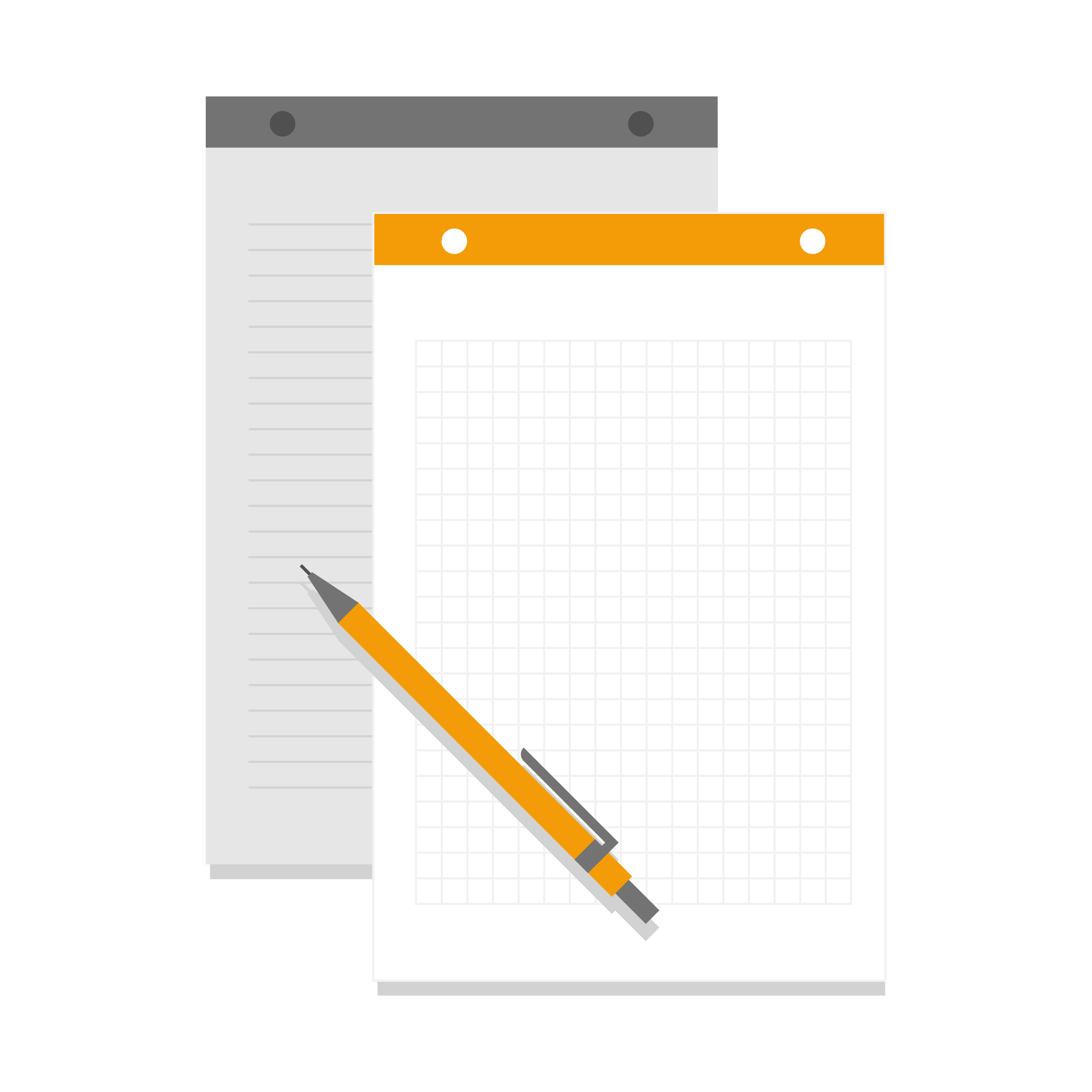 “Enforcement Activity” means the imposition of remedies such as fines, appointment of a receiver or temporary manager, conditional licensure, suspension or revocation of a license a directed plan of correction, intermediate restrictions or conditions.
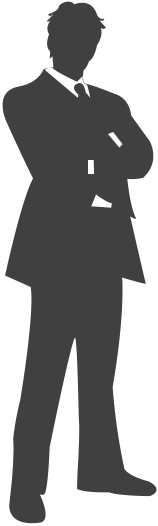 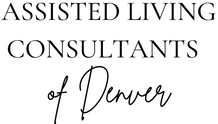 Intermediate Conditions
Intermediate restrictions or conditions on a license may be imposed by the department if a deficiency is considered to be severe, if there is a recurring pattern of deficient practice over time, or if there is a general failure to comply with one or more licensing requirements.

It is important for assisted living residences to take these requirements seriously and comply with them in a timely and effective manner to avoid further penalties or consequences.
Intermediate Conditions
Section 3.14 lists the following actions that may be required:
Retain a consultant to address corrective measures and deficient practice.
Undergo department monitoring.
Conduct additional staff training.
Comply with a plan of correction developed and directed by the department.
Pay a civil fine, which cannot exceed $2,000 per calendar year.

These actions are intended to address deficiencies and ensure the safety and well-being of residents in assisted living residences.
Follow-Up Survey
Onsite Re-Visit
Typically Based on the Date of Correction
Additional Complaints
Desk Review
A complete and detailed POC that addresses low-level deficiencies thoroughly may result in a desk review. During this process, surveyors will not conduct an on-site re-survey, but will determine compliance based on the acceptability of the POC.
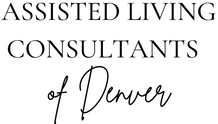 Top 10 Deficiencies in 2022
#1 Tag 540 Section 6.8 Administrator Responsibilities 342 Times #2 Tag 1468 Section 14.21 Failure to Comply 168 Times #3 Tag 0310 Chapter 2 - Vaccination Reporting 139 Times #4 Tag 1110 Section 12.1 Protective Oversight 106 Times #5 Tag 1180 Section 12.15 - Fall Management 103 Times
Top 10 Deficiencies in 2022
#6 Tag 630 (ACF Tag Medication Administration) 99 Times#7 Tag 246 Chapter 2 Section 2.8.3 - Failure to Comply with IC 98 Times#8 Tag 734 Section 7.6 CPR/First Aid Trained Staff 93 Times#9 Tag 1470 Section 14.31 Quarterly Medication Audits 80 Times #10 Tag 1466 Section 14.29 MAR Inaccuracies 77 Times
How to PREPARE for your next Survey…
How is your Quality Management Program (QMP)? 
Are you meeting at least quarterly?
Have you had a QMP Desk Survey?
Would you be ready if you did?

The most recent revision of the regulations for 
ALF/ALR’s Quality Management Program was in 2020
QMP Background & Regulations
DEPARTMENT OF PUBLIC HEALTH AND ENVIRONMENTHealth Facilities and Emergency Medical Services DivisionSTANDARDS FOR HOSPITALS AND HEALTH FACILITIES CHAPTER 2 – GENERAL LICENSURE STANDARDS6 CCR 1011-1 Chapter 2, Part 4.1
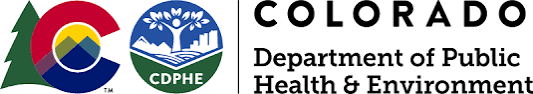 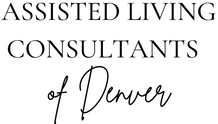 &
Identifying Quality Management Projects
Resident  Well-Being Component
Resident Safety Component
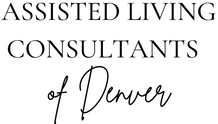 [Speaker Notes: 4.1.1 Every facility or agency shall have a quality management program (QMP) designed to improve client safety and well-being.]
Resident Safety
Patterns
Trends
Errors and Potential Error
Improvements in Response to:
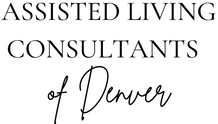 [Speaker Notes: The client safety component of the program shall implement improvements in response to patterns and trends associated with service delivery errors and potential for error.]
Grievances
Resident Safety
Recent Negative Outcomes, Complaints, & Concerns
Identify Types of Previous Errors or Potential Errors
Deficiencies
Errors
Previous Survey Results & Current POCs
Accidents, Errors, & Potential Oversight
Occurrences
Medication
Accuracy of MARs, Med Errors, & Results of Quarterly Med Audits
Reportable Occurrences  & Incident Reports
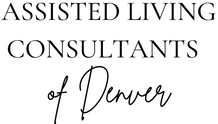 [Speaker Notes: A new list of items that need to be included in the QMP are provided in Section 4 of the Chapter 2 regulations. These are similar to the previous list but discuss ‘service delivery errors’ and ‘potential for error’ rather than the old verbiage of which was  ‘types of cases, problems or risks to be reviewed and the criteria for identifying potential risks.’ 

(A) Identification of quality management projects(1) For the client safety component of the program, the plan shall identify: 
 The types of service delivery errors and potential for error that will be monitored, which may shall be based, at minimum, on a review of negative client outcomes that are unanticipated, client grievances, deficiencies cited by regulatory agencies, occurrences and/or errors, and potential for errors reported by staff.]
Reporting
Timeframe
Immediate Education and Coaching w/ Problem
Training Plan
Completion
Resident Safety
Activity
CDPHE Reporting Requirements
Process to Report and Plan for Training
Incident Reports
QMP Purpose 
& Procedures(Orientation)
Training Related to Problem, Potential Problem, or POCs
Scheduled Training for Trends and Patterns
Community’s 
Policy
Notifying Administrator, 
DON, or 
designee
All Training Reported at 
QMP Meetings
Mandatory On-Going 
Training
Complaints & 
Grievances
Required Trainings
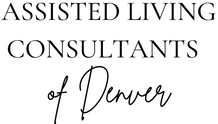 [Speaker Notes: A process for staff to report service delivery error and potential for error within a prescribed period of time and a plan for how staff will be trained regarding such reporting.]
Resident Well-Being
Opportunities Always Exist
Not Tied to Errors
Enhancing Care & Services
Continuous Quality Improvements
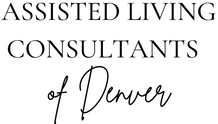 [Speaker Notes: The client well-being component of the program shall implement improvements that are not necessarily tied to errors or potential for error but instead to the continuous quality improvement principle that opportunities always exist to enhance service delivery.

Recognizing :Striving to :]
Department Review and Investigation
CDPHE & YOUR QMP
Review Upon Onsite or Desk Survey
Review During Survey Revisit Including POC Monitoring
Review Upon Incident / Complaint Investigation
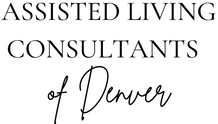 [Speaker Notes: 4.1.4 The Department may audit a licensee’s quality management program to determine its compliance with this Part 4.1.
(A) If the Department determines that an investigation of any incident or client outcome is necessary, it may, unless otherwise prohibited by law, investigate and review relevant documents to determine actions taken by the licensee.


As recent as the Spring of 2022, CDPHE was conducting “Desk Surveys” utilizing a community’s QMP. My understanding is that they put a hold]
Annual Approval
Annual Review
QMP 
Annual 
Update
01
02
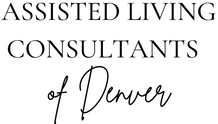 [Speaker Notes: 4.1.2 The program shall be implemented in accordance with a quality management plan that is reviewed and approved annually by the governing body, or if the facility or agency is not required to have a governing body, by the administrator or the administrator’s designee(s).]
GET IN TOUCHFor additional details regarding ALCD’s consulting services, a mock survey, or questions about today’s presentation.
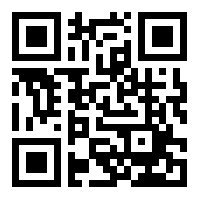 Contact Number:
303.475.6346
Website:
www.ALCDenver.com
Email Address:
info@alcdenver.com
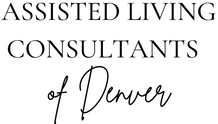 References
§§ 25-27-101, Colorado Revised Statutes, et seq. 
Assisted Living Residences - 6 CCR 1011-1, Chapter 7 
General Licensure Standards - 6 CCR 1011-1, Chapter 2
Medication Administration - 6 CCR 1011-1, Chapter 24
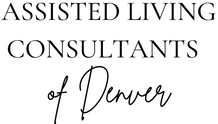